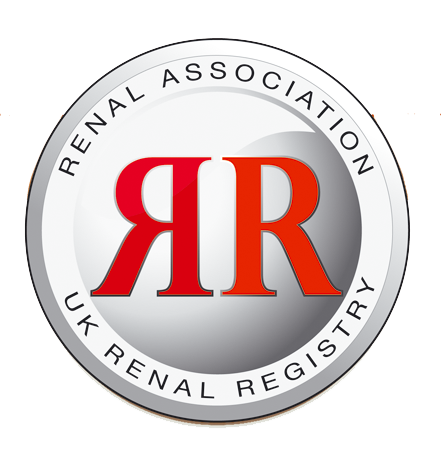 Figure 2.1. RRT prevalence pmp by age group and UK country on 31/12/2016
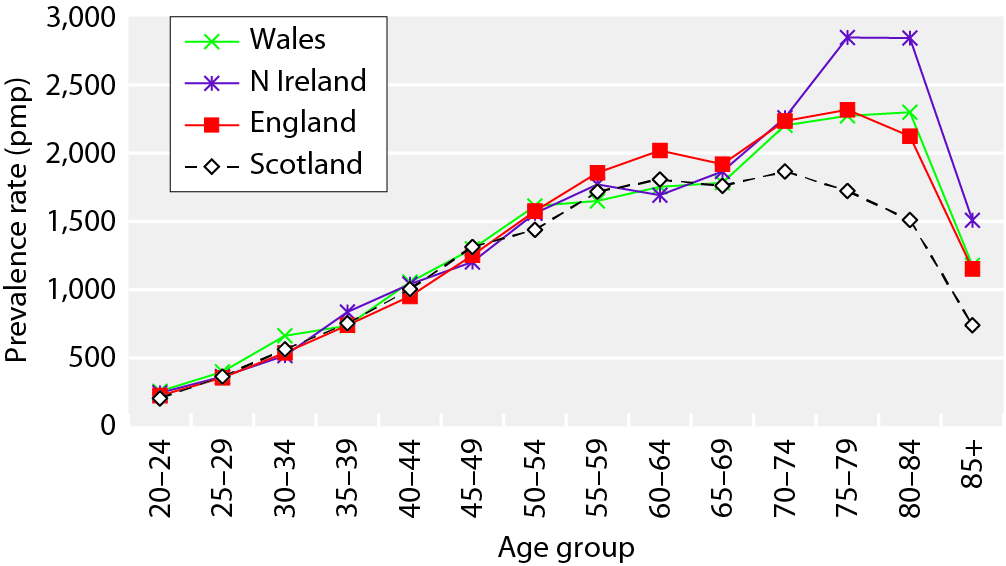 UK Renal Registry 20th Annual Report
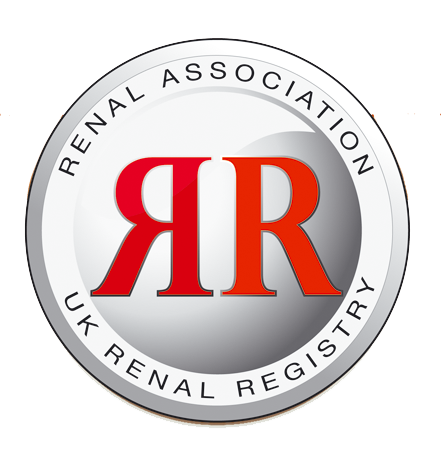 Figure 2.2. Growth in prevalent patients by treatment modality at the end of each year 1997–2016
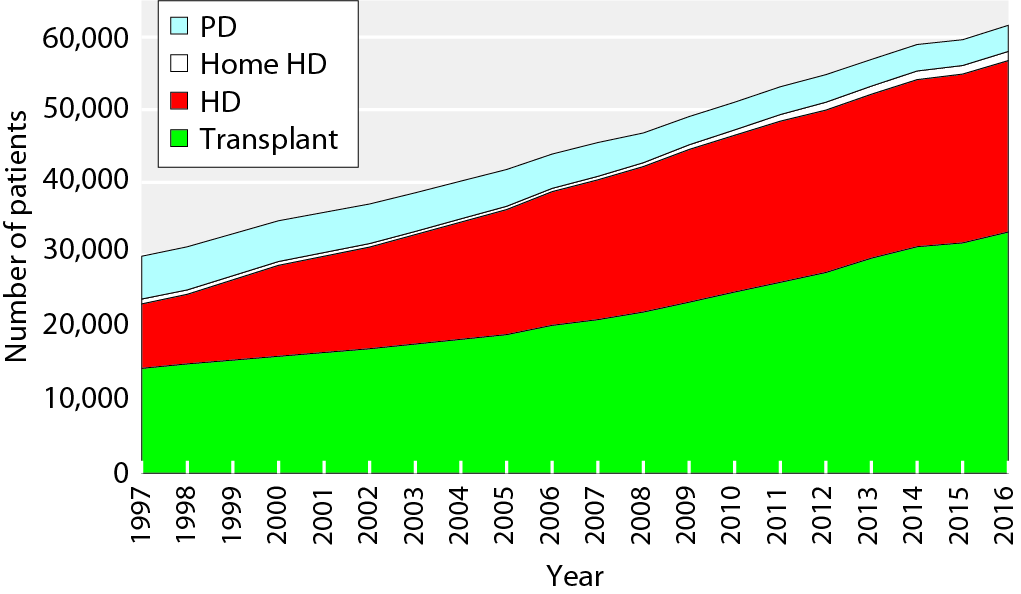 UK Renal Registry 20th Annual Report
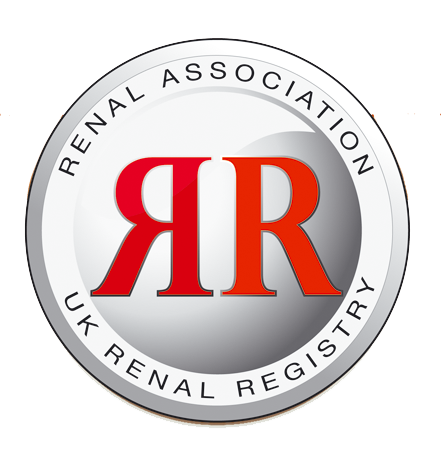 Figure 2.3. SPRs for CCG/HB areas by percentage non-White on 31/12/2016 (excluding areas with <5% ethnic minorities)
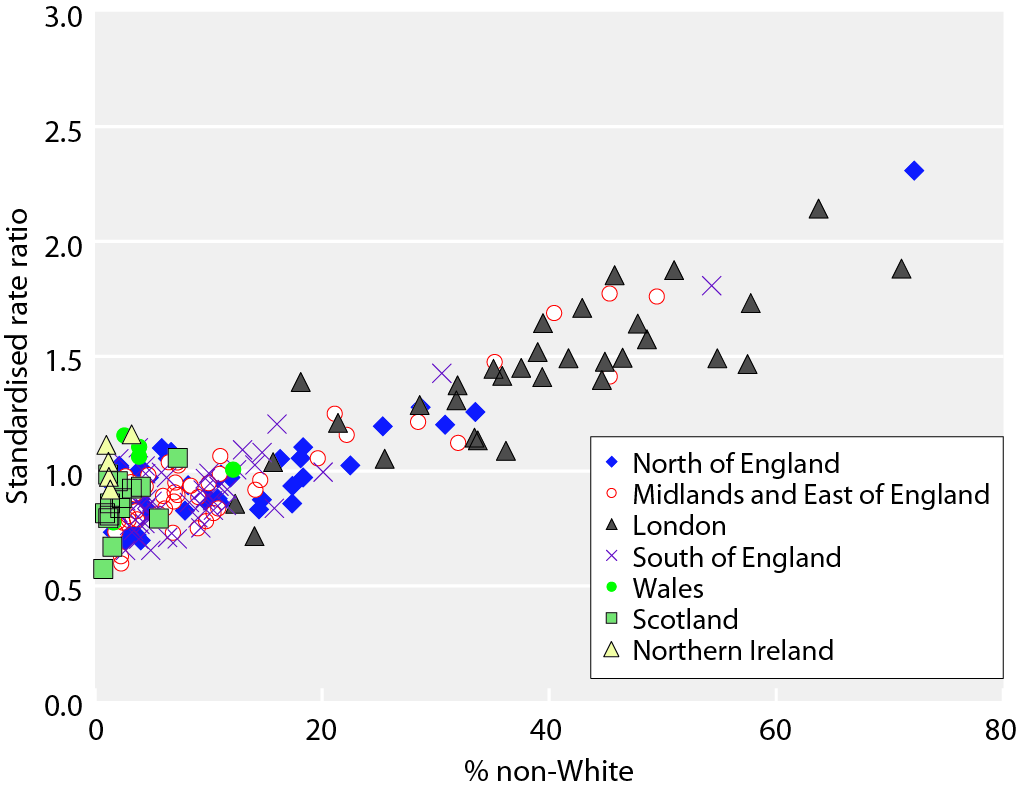 UK Renal Registry 20th Annual Report
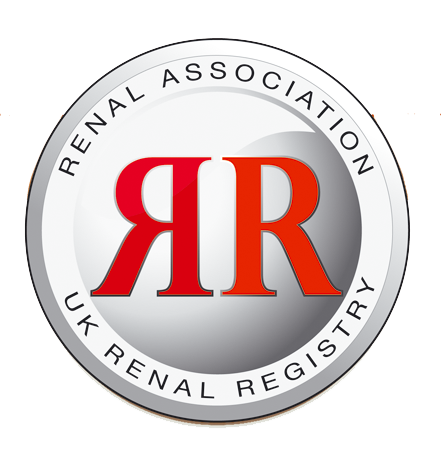 Figure 2.4. Age profile of prevalent RRT patients by modality on 31/12/2016
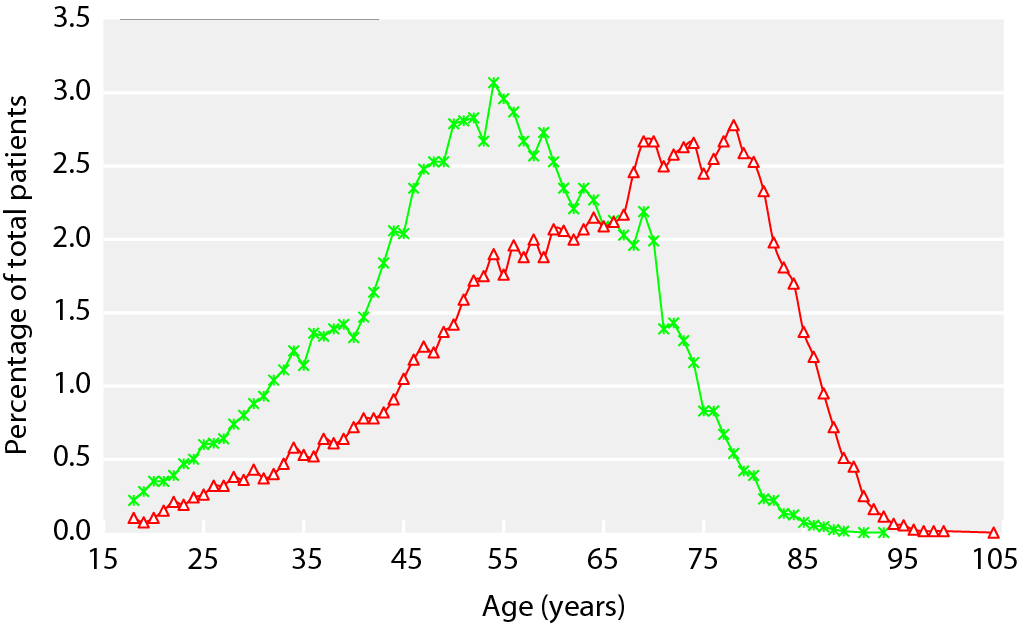 UK Renal Registry 20th Annual Report
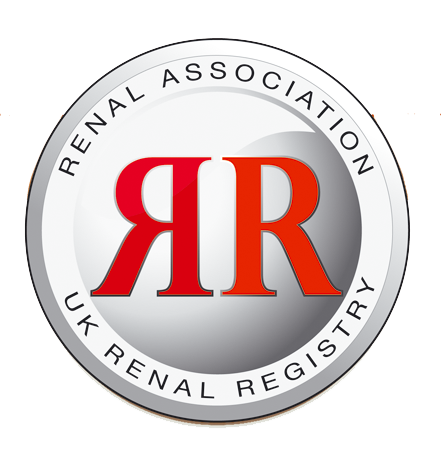 Figure 2.5. Prevalence of RRT patients pmp by age and sex on 31/12/2016
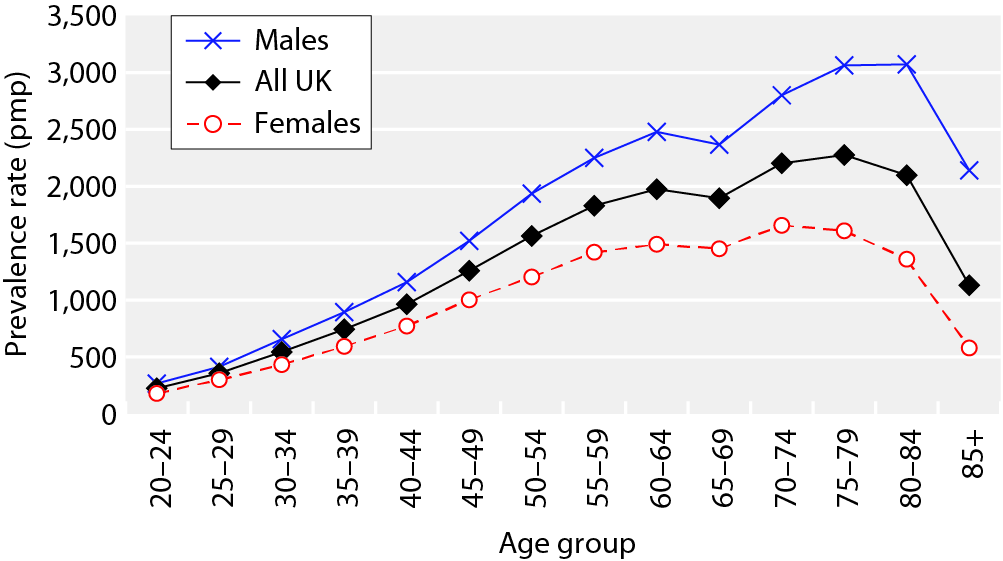 UK Renal Registry 20th Annual Report
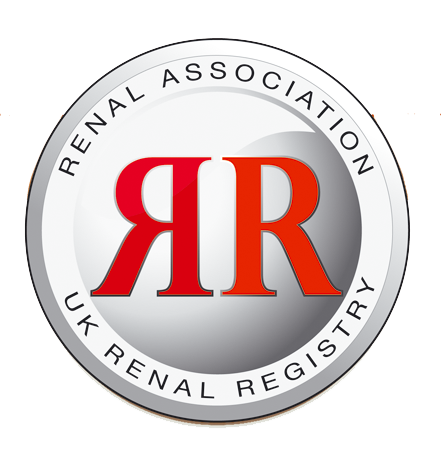 Figure 2.6. Treatment modality in prevalent RRT patients on 31/12/2016
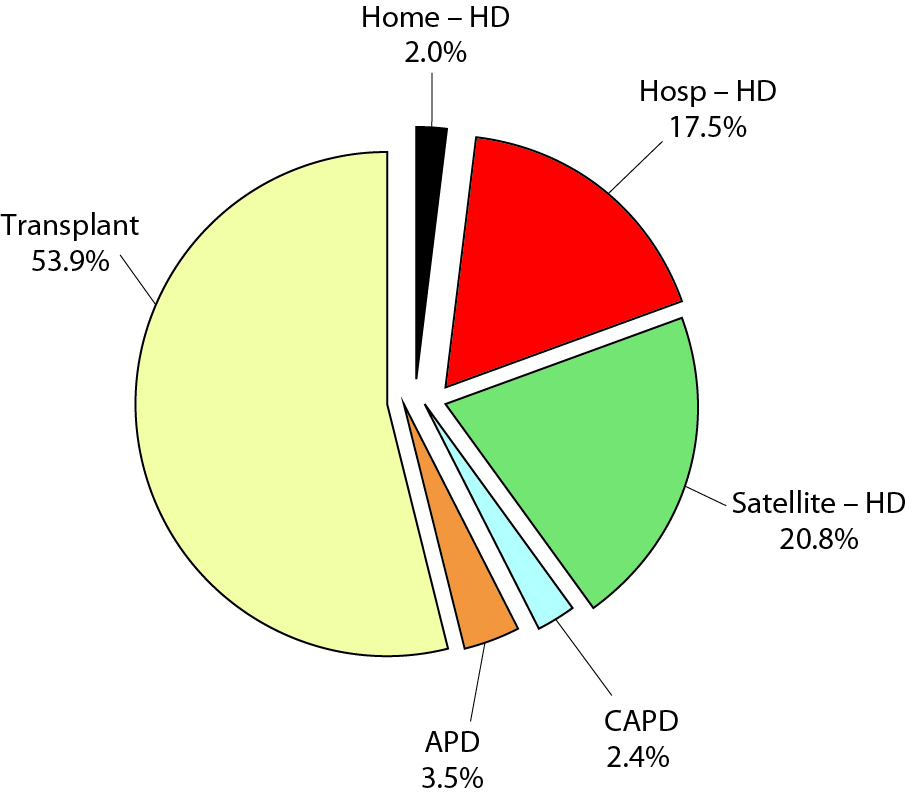 UK Renal Registry 20th Annual Report
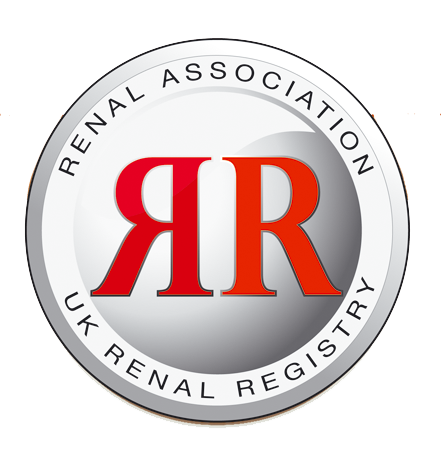 Figure 2.7. Treatment modality distribution by age in prevalent RRT patients on 31/12/2016
∗N = 65
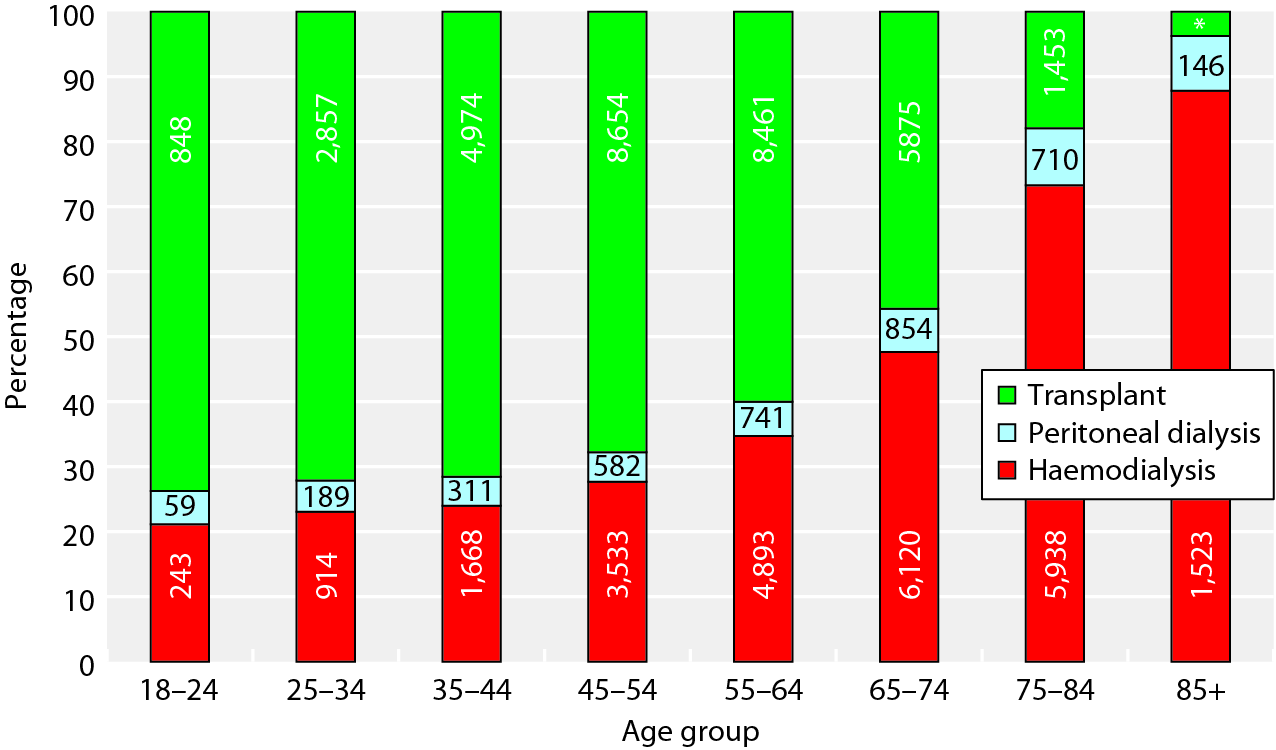 UK Renal Registry 20th Annual Report
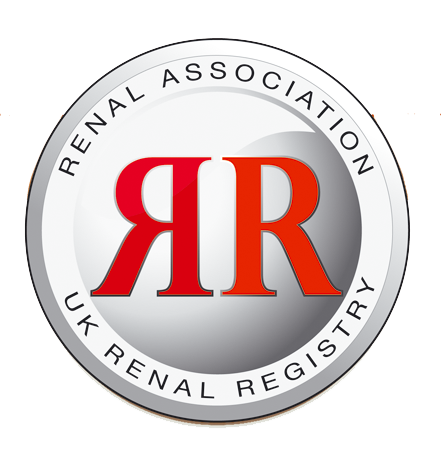 Figure 2.8. Percentage of prevalent HD patients treated with satellite or home HD by centre on 31/12/2016
*Scottish centres excluded as information on satellite HD was not available.No centres in Northern Ireland had satellite dialysis units
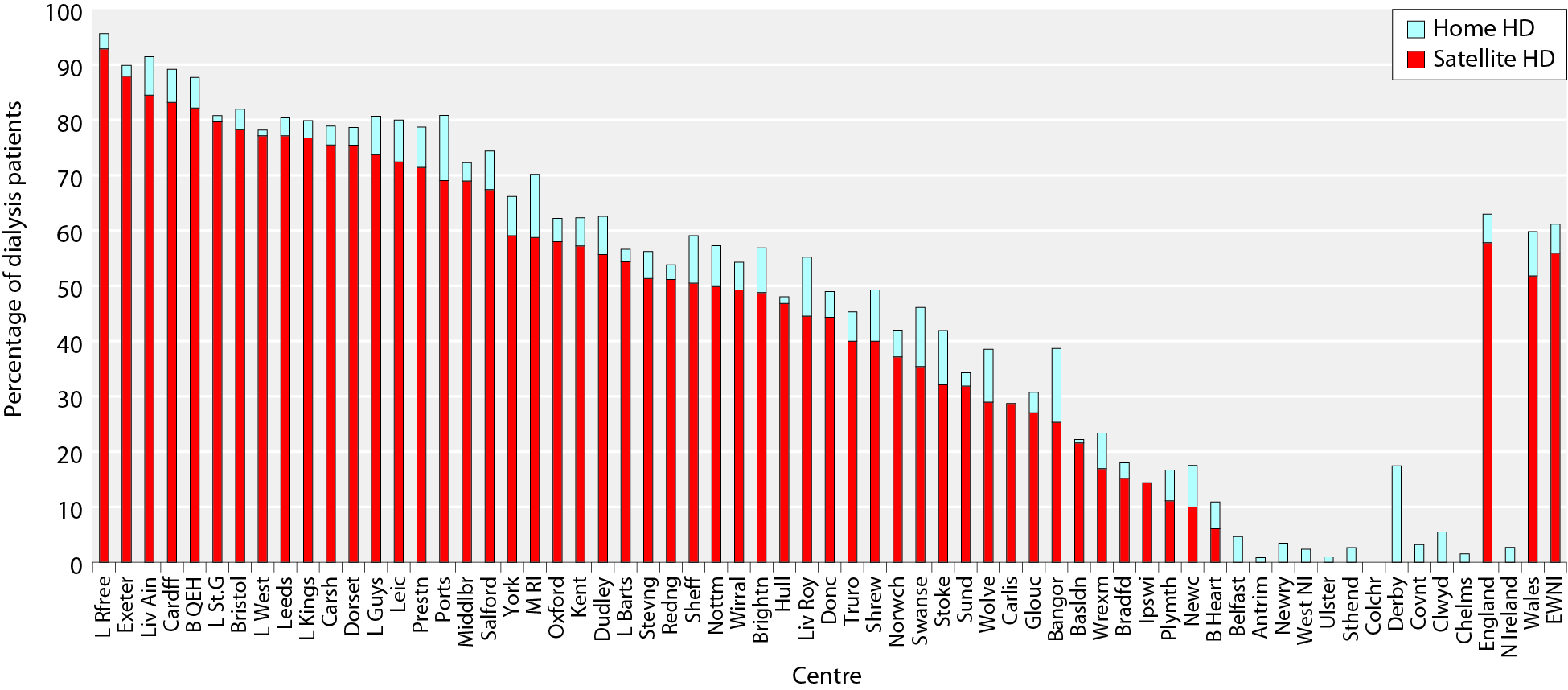 UK Renal Registry 20th Annual Report
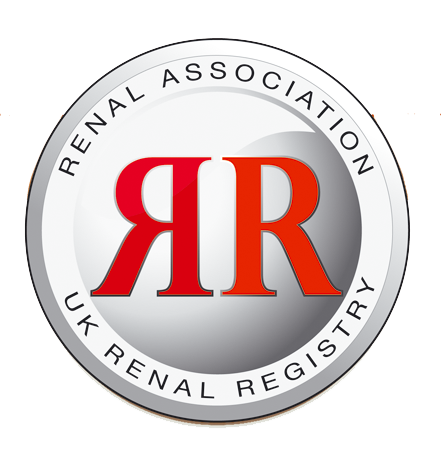 Figure 2.9. Modality changes in prevalent RRT patients from 2001–2016
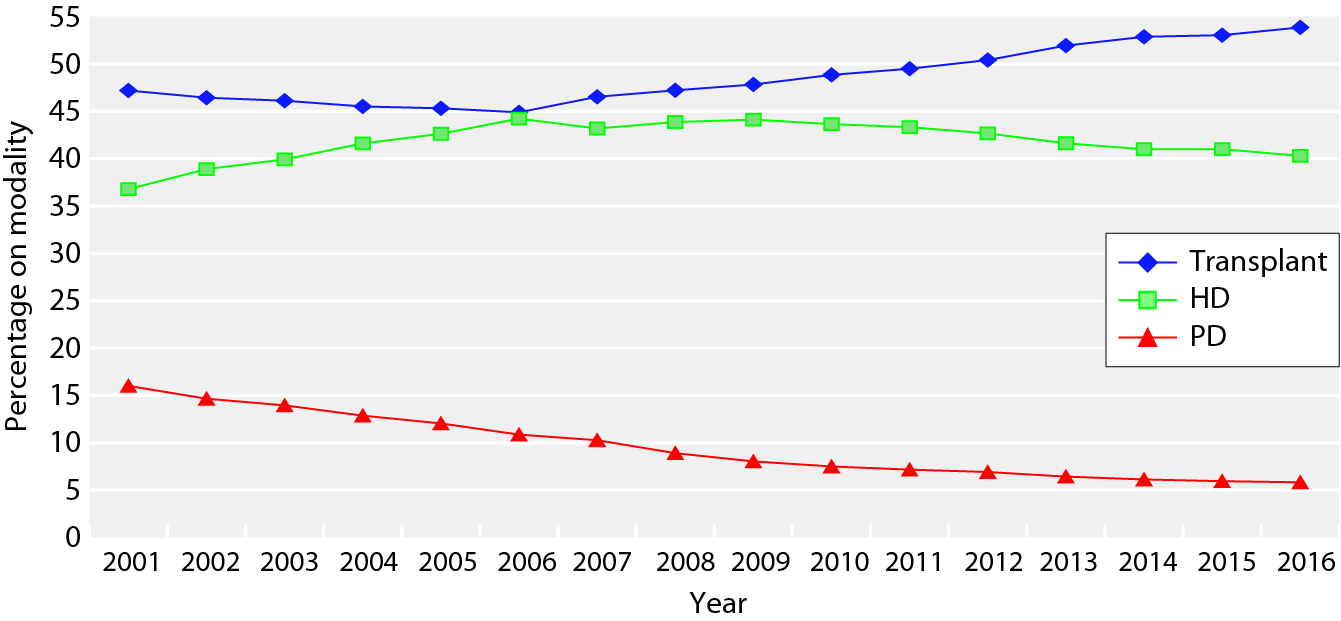 UK Renal Registry 20th Annual Report
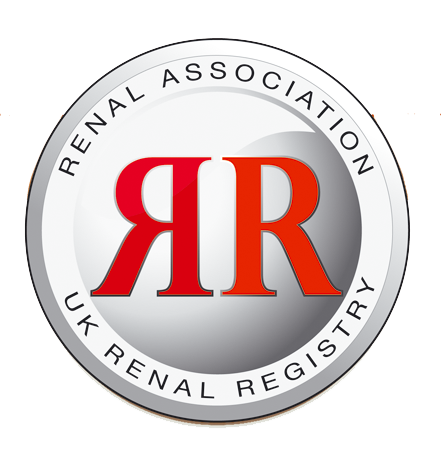 Figure 2.10. Detailed dialysis modality changes in prevalent RRT patients from 2001–2016
*Scottish centres excluded as information on satellite HD was not available
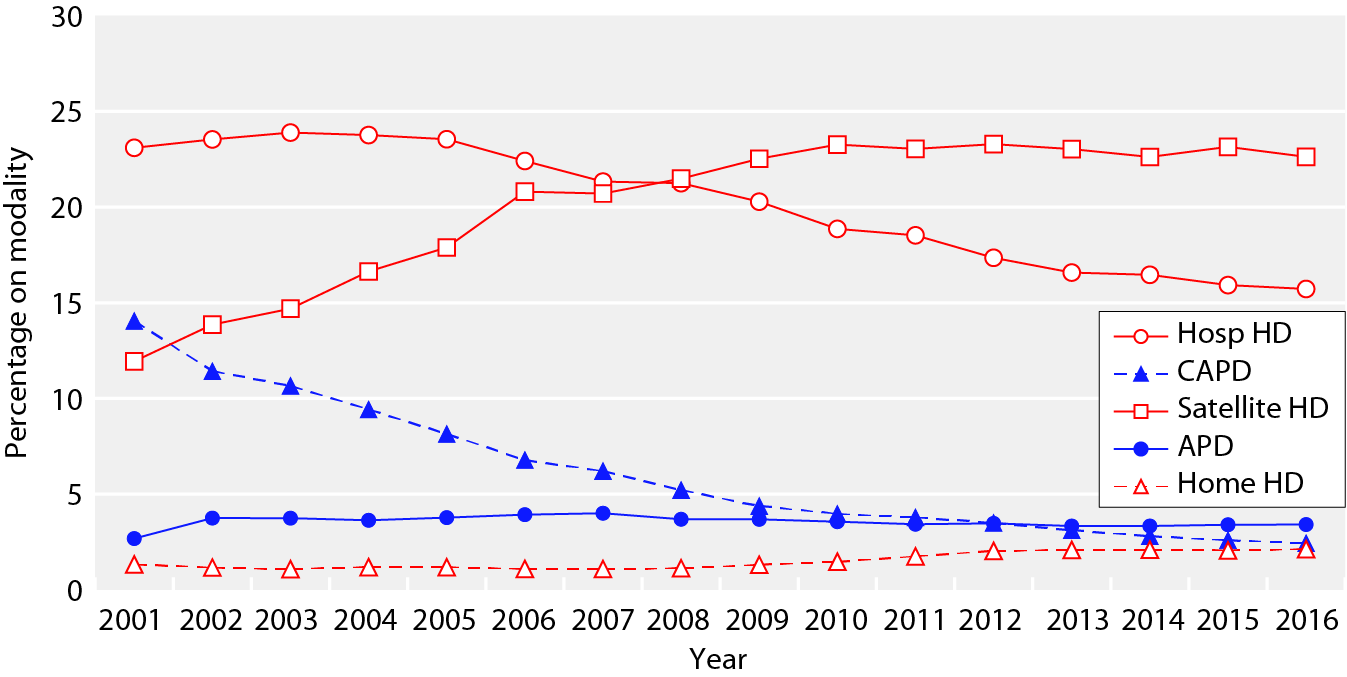 UK Renal Registry 20th Annual Report
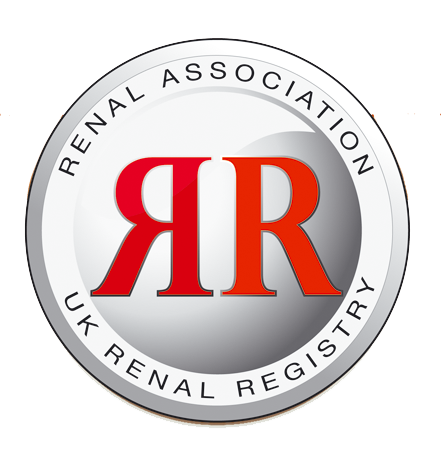 Figure 2.11. RRT prevalence (pmp) by country in 2015
Non-UK data from the USRDS available at https://www.usrds.org/2017/ref/ESRD_Ref_N_International_2017.xlsx
The UK data include paediatric patients to correspond with the data from the other Countries
All rates unadjusted
Data for France include 26 regions (excluding Martinique); data for Canada excludes Quebec
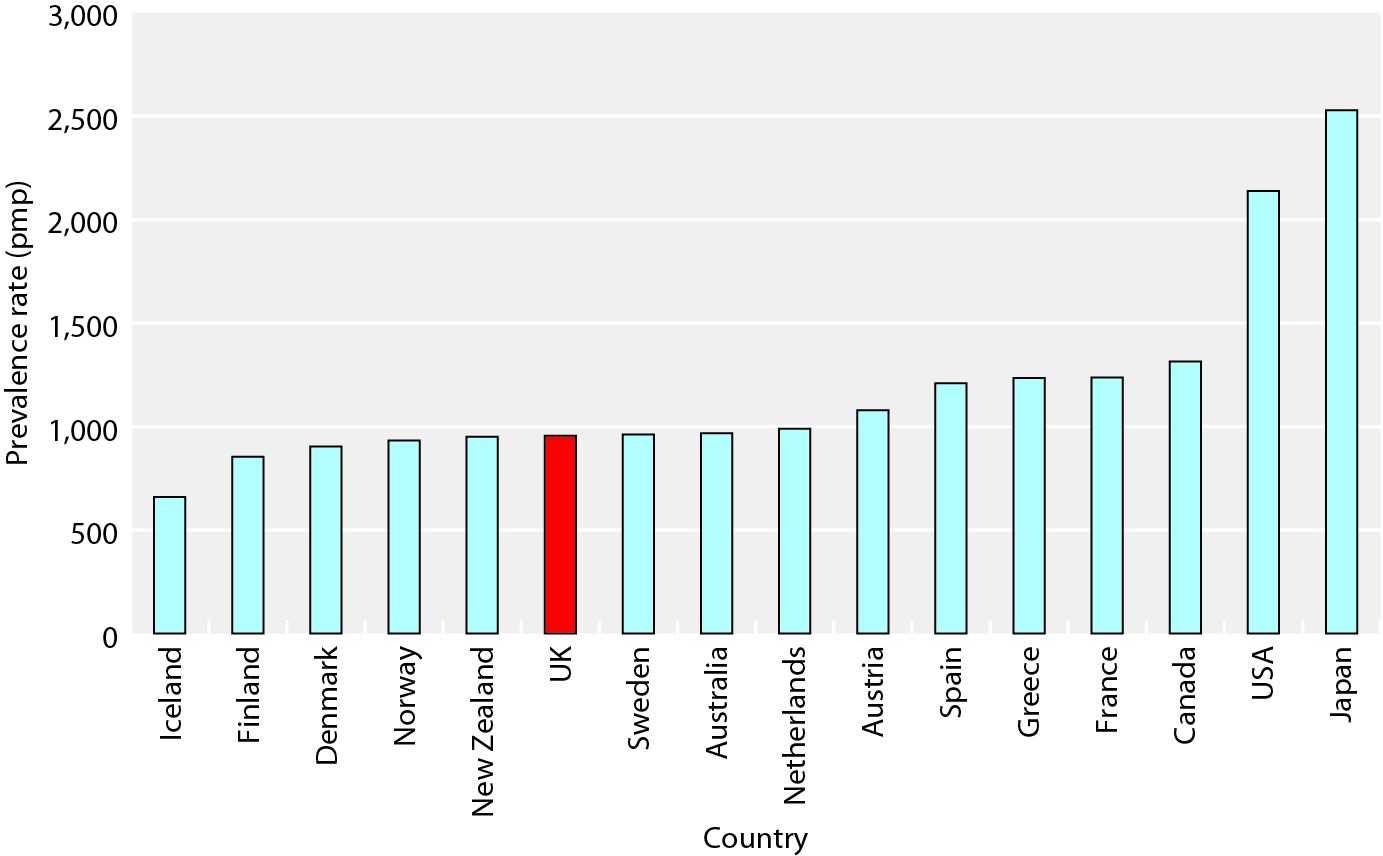 UK Renal Registry 20th Annual Report